Ophthalmology
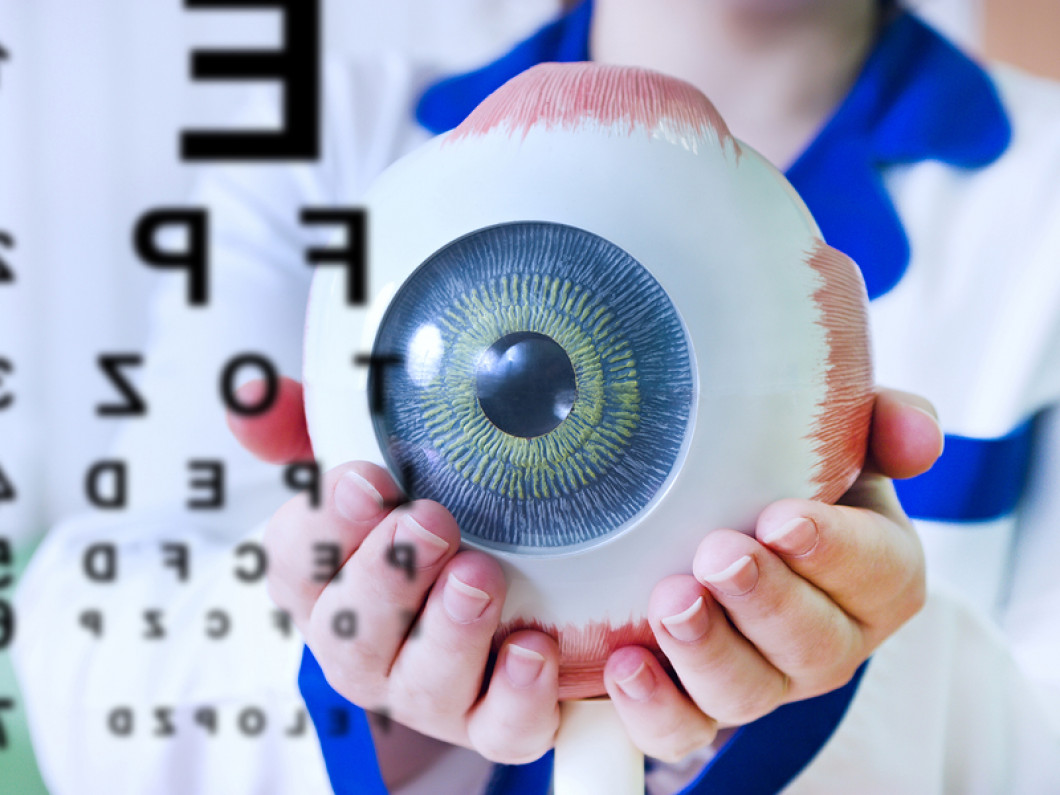 Class of 2026
2025-2026 Match Cycle
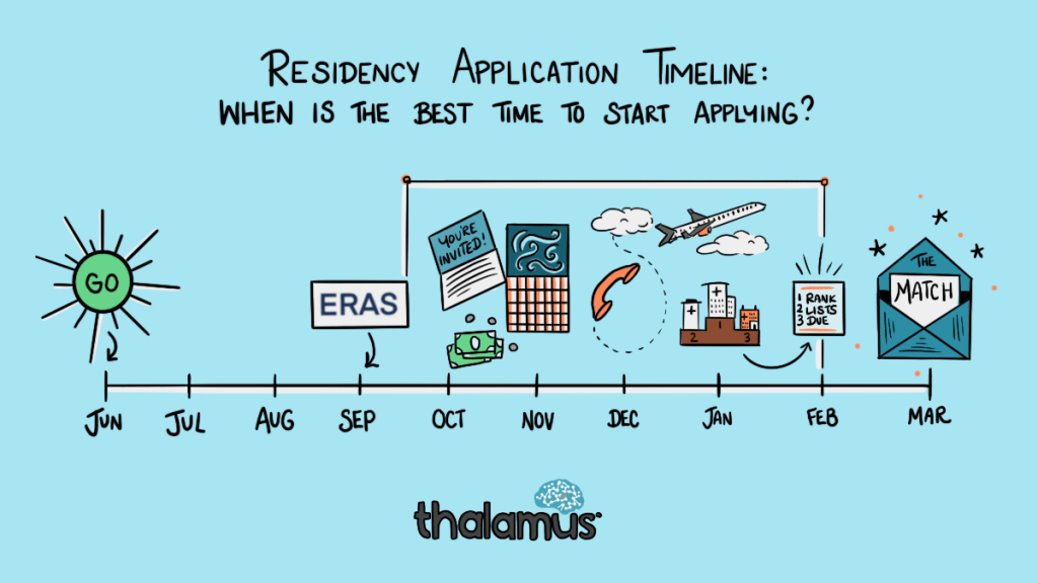 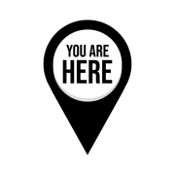 Original Slide Design by Dr. Kerri Thom
Upcoming workshops!
[Speaker Notes: June 3rd Workshop: https://umaryland.zoom.us/j/99600677409?pwd=v7zb0wpiiZYi6pOXr2vvMhk67FJijx.1&from=addon]
Must be completed ONE week prior to graduation 
Pass all third-year clerkships, including shelf examinations 
Pass ONE 2-week elective (added to the Pediatric Clerkship)
Pass TWO sub-internships 
Pass FIVE electives 
No more than TWO Pre-clerkship elective equivalents may be counted toward the total elective count 
Two electives must be on campus (i.e. in our electives catalogue) 
Pre-clerkship electives are considered “on campus” 
Pass ONE PoM4: Transition to Residency (4 weeks)
Complete an FRCT Scholarly Project
Pass OSCE 
Take USMLE Step 2: Clinical Knowledge examination
Complete Exit Interview with Financial Aid 
Additional Requirements (next slide)
 *NOTE – if you are off cycle, please discuss your graduation requirements with an OSA Faculty member
Graduation Requirements Class of 2026Graduation Requirements | University of Maryland School of Medicine
Graduation Requirements Class of 2026
Additional Requirements: Note: these are NOT in addition to the above, but fulfill an above elective or sub-internship requirement.
Ambulatory Requirement^: one (4-week) of the five above required electives or one (4-week) of the two above required sub-internships must be an Ambulatory rotation (as designated via the "Ambulatory" tab in the course catalog); in addition to the expectations of the elective, students will have designated curricular material to satisfy the ambulatory requirement; this requirement cannot be fulfilled with a pre-clerkship elective.
Internal Medicine Requirement^: one (4-week) of the five above required electives or one (4-week) of the two above required sub-internships must be in Internal Medicine (as designated via the "Internal Medicine" tab in the course catalog); cannot be fulfilled with a pre-clerkship elective.
^The same rotation cannot fulfill both the Ambulatory and Internal Medicine Requirement.
★ At least one clinical rotation (as designated via the "Clinical" tab in the course catalog) must be done in the second half of the 4th year.
Important Reminders
Confirm name/pronunciation in MedScope as you with for graduation/diploma  
Update your Preferred Pronouns in MedScope for the MSPE (if not indicated will default to he/him, she/her) 
Update your contact information  
Pay it forward, sign up to be an Alumni Mentor (Career Tab, MedScope)  
Use the MedScope Interview Tracker to ensure optimal advising!  
Consider your brand and ensure social media profiles are professional/clean  
Meet with Financial Aid (Sophia Cascio)
Complete Graduation Questionnaire (online through AAMC) – available Jan – May
Career Tab (Please complete)
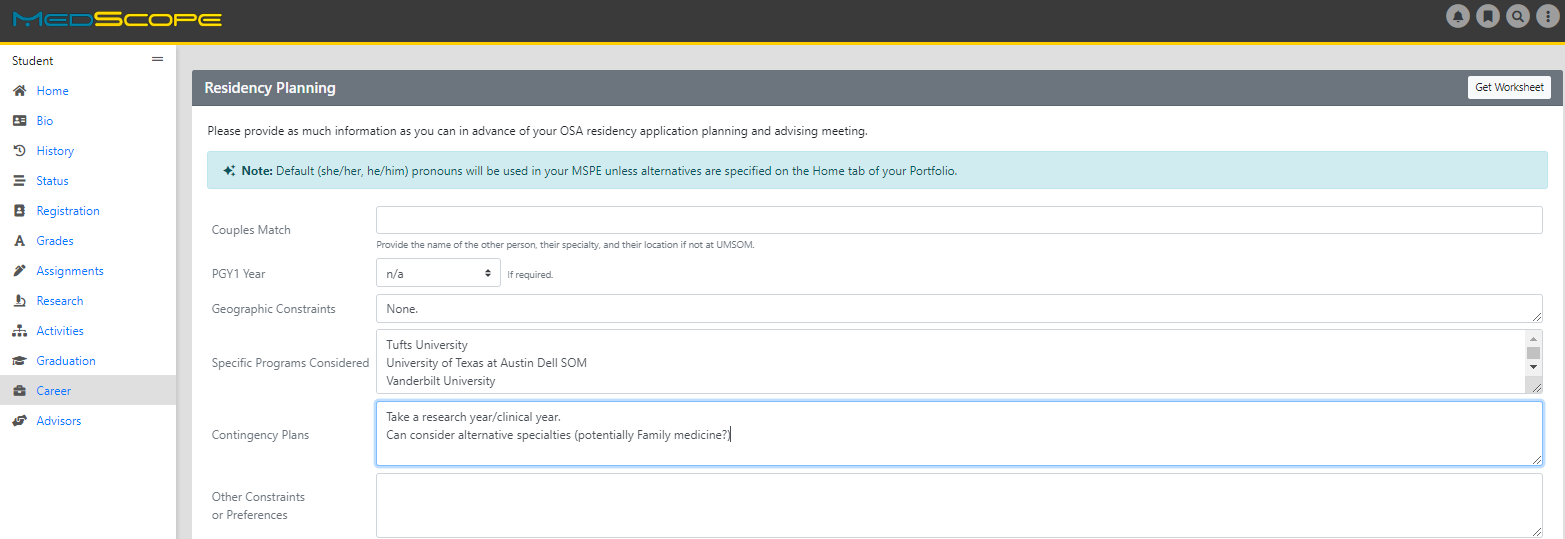 Residency Application Manual:Your New Best Friend
Residency Application Manual | University of Maryland School of Medicine
You may review MSPE details, including a sample MSPE, here:  
The MSPE | University of Maryland School of Medicine
[   ] Complete the Career Tab on MedScope to assist with MSPE data collection  
*Be prepared to discuss any deviations from the traditional 4-year curriculum  
*Be prepared to discuss any hardships (e.g. personal medical condition, bereavement, or other extenuating circumstance that may have had a negative effect on academic performance) if you wish to consider for inclusion in the MSPE  
[   ] Closer to the application deadline, OSA will solicit Noteworthy Characteristics from you for inclusion in the MSPE; if you wish to get started on these now you may review examples in Link #1 above.   
Note:   
*AOA nominations will be noted in the MSPEs Noteworthy Characteristics and in the summary paragraph 
*GHHS membership will be noted in the MSPEs Professional Performance section and in the summary paragraph
1:1 OSA Residency Advising  Meeting Prep
1:1 OSA Residency Advising Meeting Prep
The below are NOT required but may be helpful  
[   ] Meet with Departmental Mentors  
[   ] Think about programs of interest or geographical areas of interest
[   ] Create a CV Draft (CV Preparation Tips | University of Maryland School of Medicine); we will not go through this at the meeting but can answer specific questions  
[   ] Create a Personal Statement draft; we are happy to review outside the meeting timeframe
Application and Match
SF Match and Central Application Service are integrated. 
You may need to also fill out ERAS and register for NRMP.
Application timeline:
SF MATCH Timeline:  See in 2 slides :) - 2025-2026 Pending TBD
Timetable - Ophthalmology Residency - SF Match - Residency and Fellowship Matching Services
Match Week Schedule:  TBD 
*Note:  Ophthalmology participates in the San Francisco (SF) Match and is an ‘early’ match. *While it is an "early" match, the upfront timeline is not too different from other specialties. The interview season and match turnaround is the faster/early part.
*Students who are applying for Ophthalmology only, do not need to apply to ERAS (see caveat next slide)
*Students who are dual applying will need to apply through ERAS as well.
SF Match-Ophthalmology
For Ophthalmology, you will fill out your application on the SF Match website and will match through the SF Match (submit rank lists). 
Most ophthalmology programs at this point are integrated/joint programs, meaning when you match with the SF Match, you will have a PGY1 position through the NRMP match process. This means that you MAY need to register for the NRMP Match.
SF Match/ApplicationTIMELINE (Still pending 25-26)
EERAS/NRMP Timeline 2025-2026
*Note, these dates are subject to change. Please reference2026 ERAS® Residency Timeline | Students & Residents for the most updated schedules.
Ophthalmology Application
A Note on External Rotations (“Aways”)
Opthalmology DOES require Away rotations (Ideally 2 away rotations)
YOU MUST ADD THIS COURSE AT SOM!!! 
Required forms are found on the Student Scheduling Page 
Forms should be completed/signed by Departments 
Submitted to Add/Drop
Signaling
Ophthalmology is planning to have 7 “tokens” or “signals." Pending 2025-2026 Season
Waiting on AUPO for announcements
AUPO champions an inclusive academic ophthalmology community to promote and advocate for excellence and equity in ophthalmic education, professional development, research, and clinical care. | Association of University Professors of Ophthalmology
This is 2024 Data. We are still waiting for 2025 data to be released from SF.
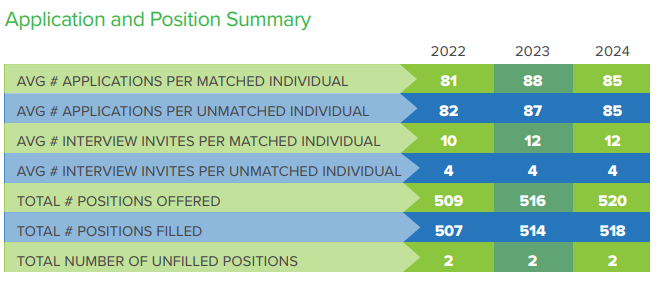 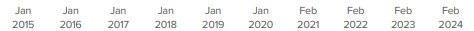 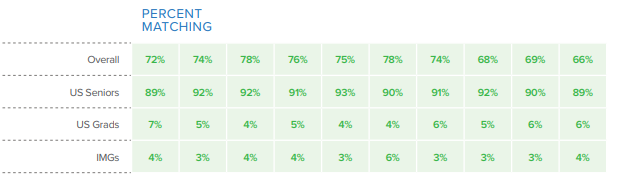 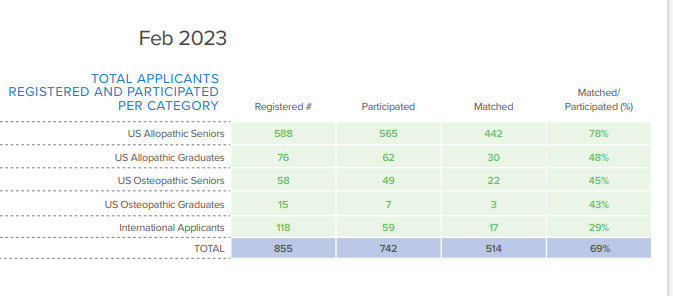 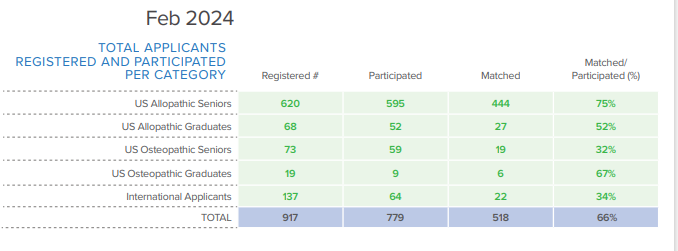 From SF Residency Match Data, 2024  2024Ophthalmology-Residency-Match-Report.pdf (aupo.org)
Goals
Apply to a range of programs in terms of competitiveness. 
Students should rank all programs they interviewed at unless they would rather go unmatched  
If you have a significant geographic constraint, consider a pre-liminary program back up or a dual-application.
INTERVIEW CAP WAS 15 2024-2025
ALL STUDENTS APPLYING TO OPTHO SHOULD HAVE A CONTINGENCY PLAN.
For students applying to specialties a little beyond their academic reach or for any student applying to a competitive subspeciality:
Consider applying to a second, less competitive specialty concurrently.
Consider applying to a preliminary program, such as internal medicine or surgery concurrently.
If you would rather improve your credentials and apply again if unmatched, be clear on what you can do to improve your credentials.
If research experience is important, consider applying concurrently to research programs so that you have that as an option if you do not match.
If additional clinical work is important, consider applying to a preliminary program
Consider earning an additional degree (MPH, JD, MBA) to either improve your credentials or as an alternate career option.
Understand that it takes 2 years to really improve your application…1 year to do something and then the application year.
OphthalmologyUMSOM Data
Ophthalmology Data (UMSOM)
Ophthalmology Data (UMSOM)
Which Programs to apply to:
SF Match Program Profiles: Ophthalmology - Program Profile Info - SF Match - Residency and Fellowship Matching Services
FREIDA is a really great tool that can help you look at accredited programs by specialty in different regions around the country. https://freida.ama-assn.org/Freida/#/ 
MedScope Data *We will review together – this data allows you to see where you stand as a student at UMSOM 

Departmental Advisors (as well as faculty advisors, and senior students) are another key source of program information
Checklist to be completed prior to your meeting
[   ] Complete the Career Tab on MedScope  
[   ] Review your schedule/graduation requirements  
[   ] Review the Residency Application Manual | University of Maryland School of Medicine
 
The below are NOT required but may be helpful  
[   ] Meet with Departmental Mentors  
[   ] Create a preliminary list of programs of interest (print/PDF Residency Explorer output)  
[   ] Create a CV Draft (CV Tips); we will not go through this at the meeting but can answer specific questions  
[   ] Create a Personal Statement draft; we are happy to review outside the meeting timeframe
Any Questions?
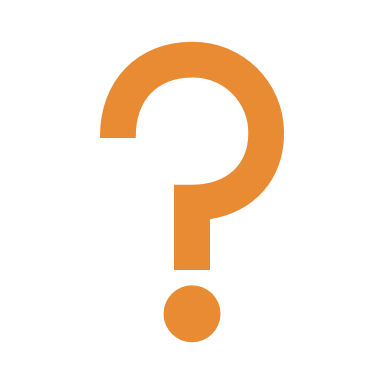